2023 - 2024
CityWide Program

Preferred Advertising Rates for Member BIAs
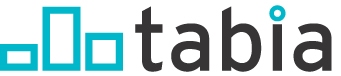 2024
Advertising Partners
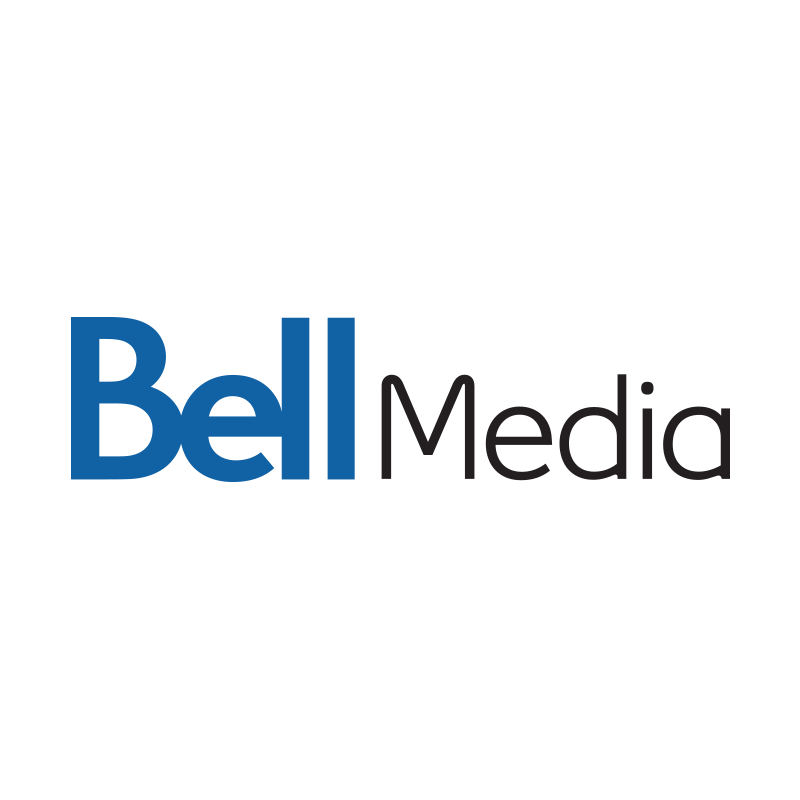 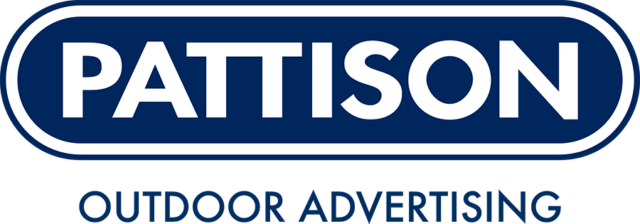 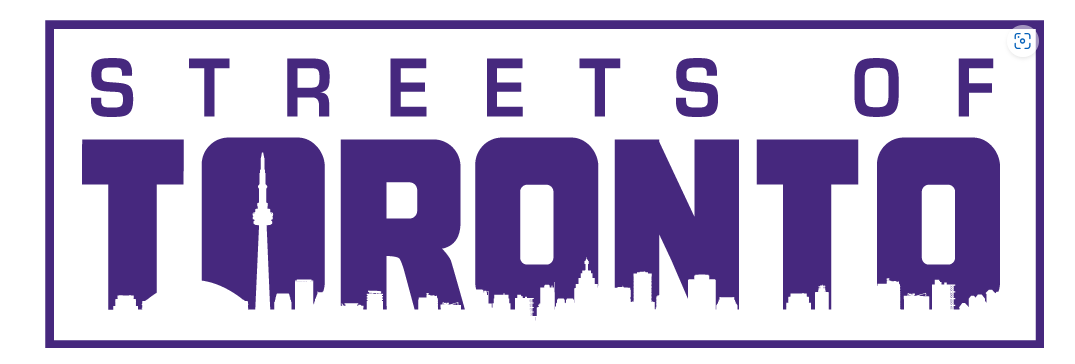 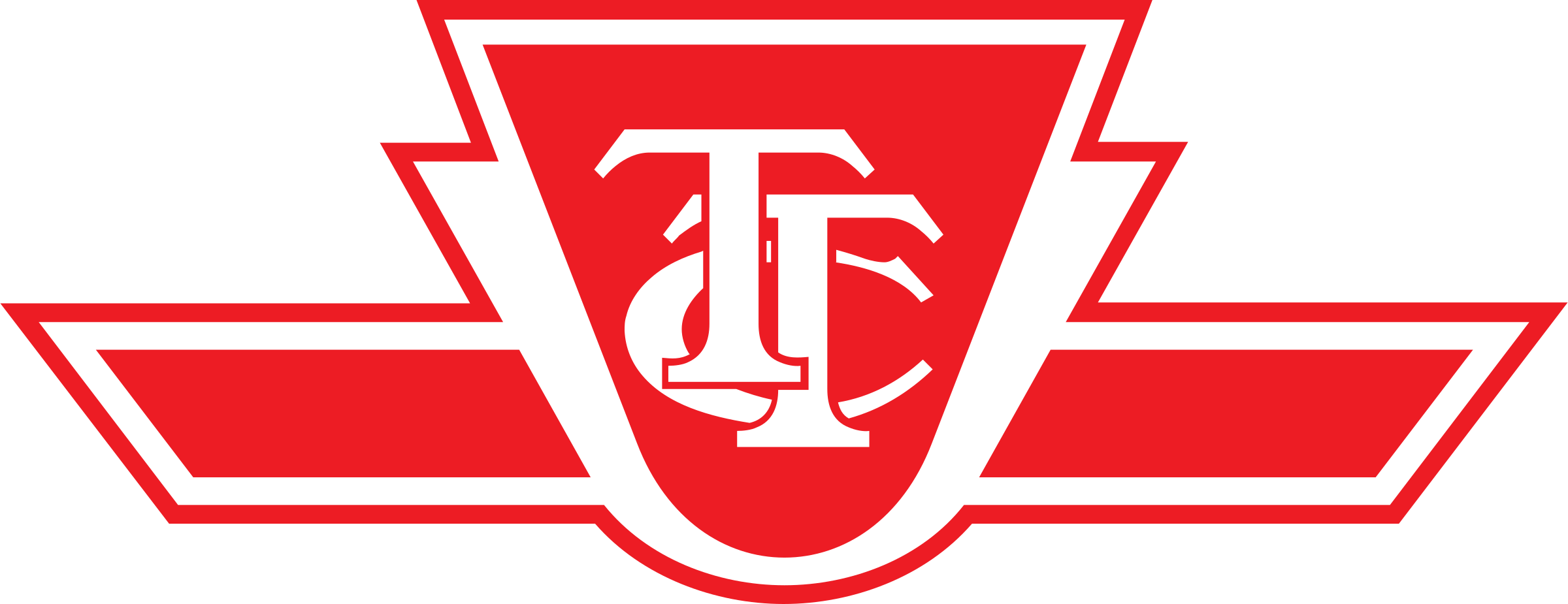 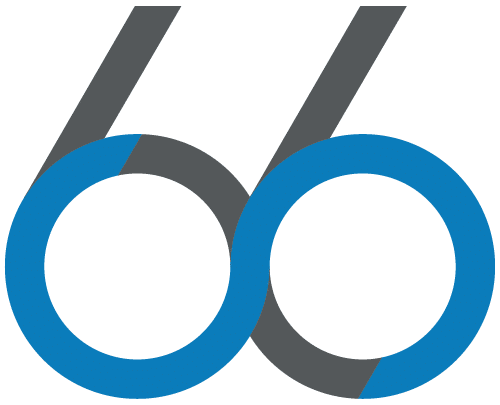 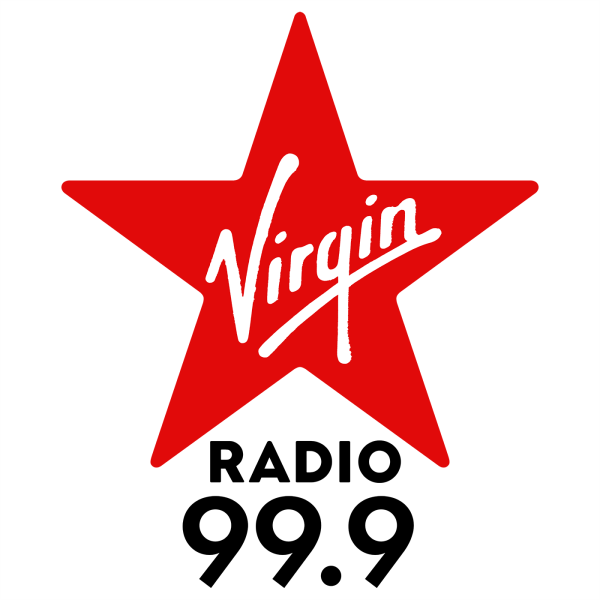 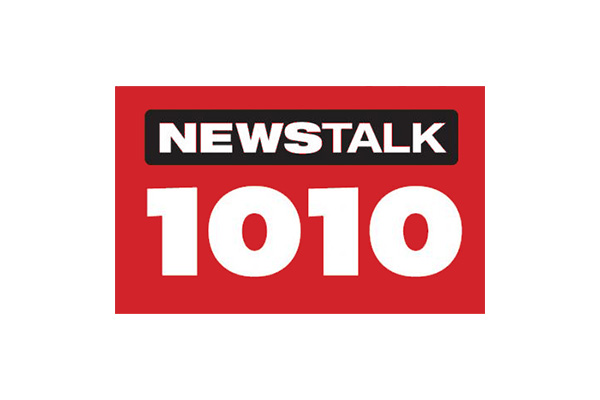 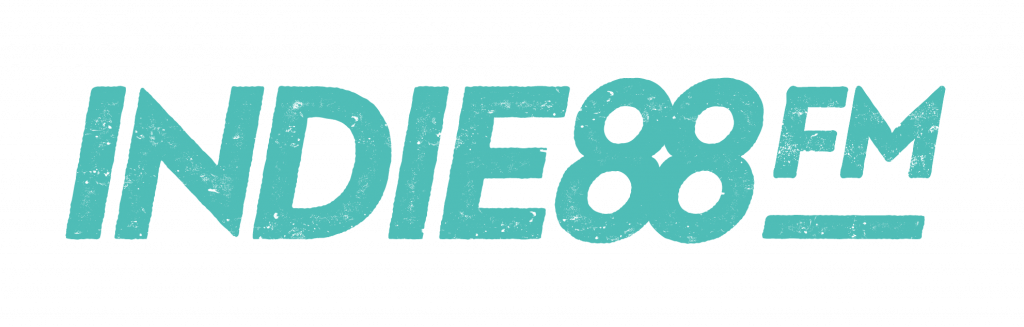 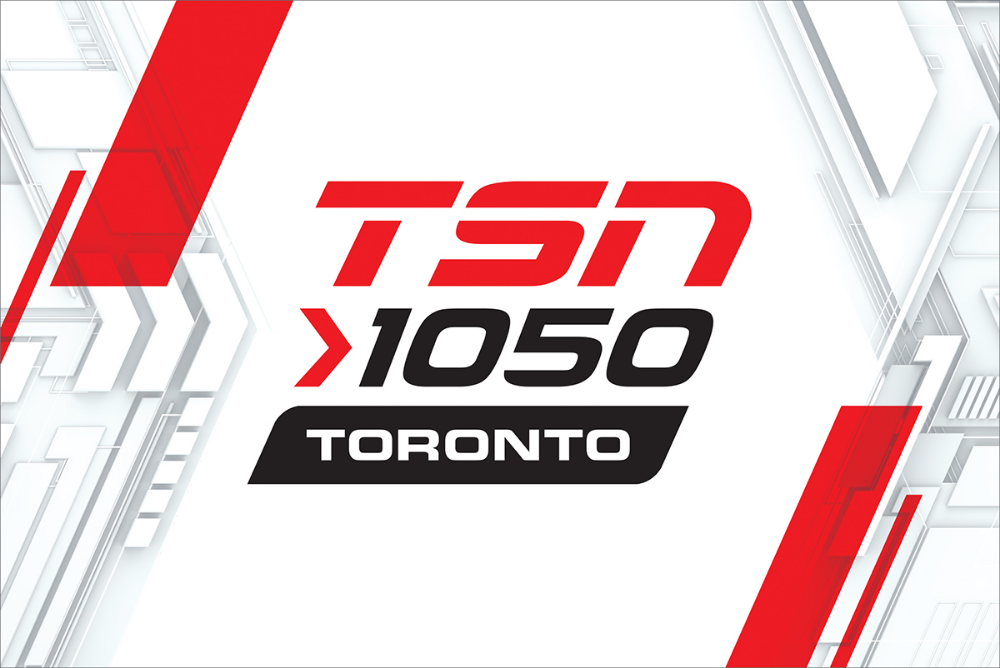 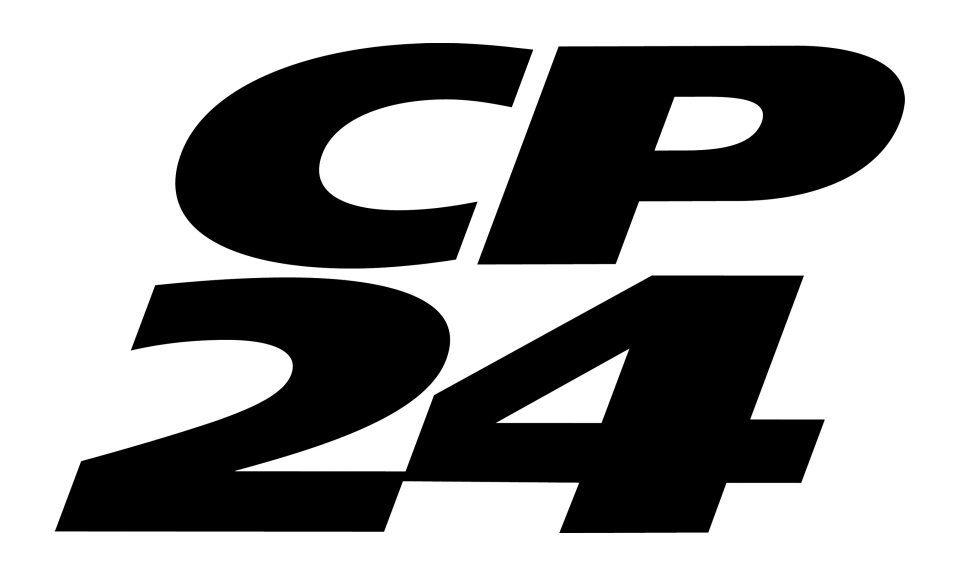 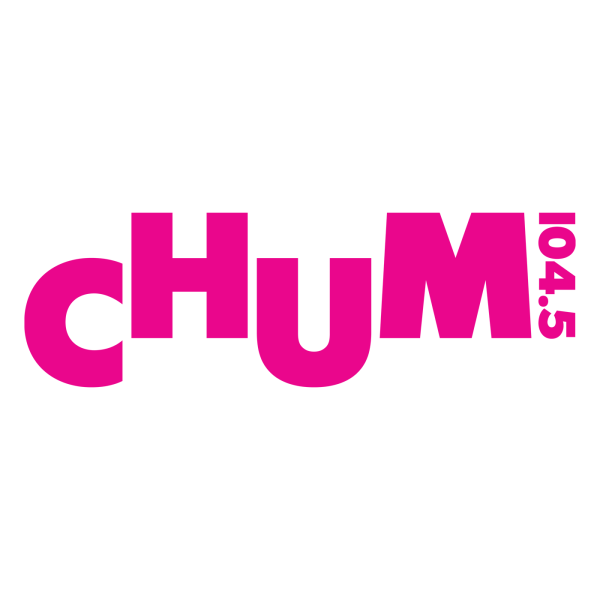 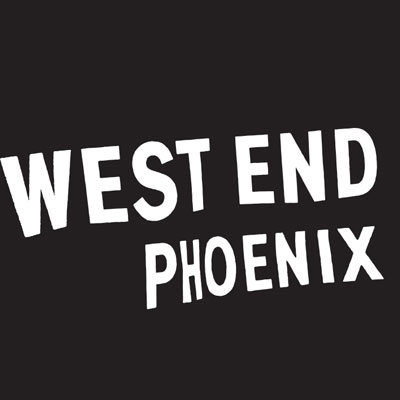 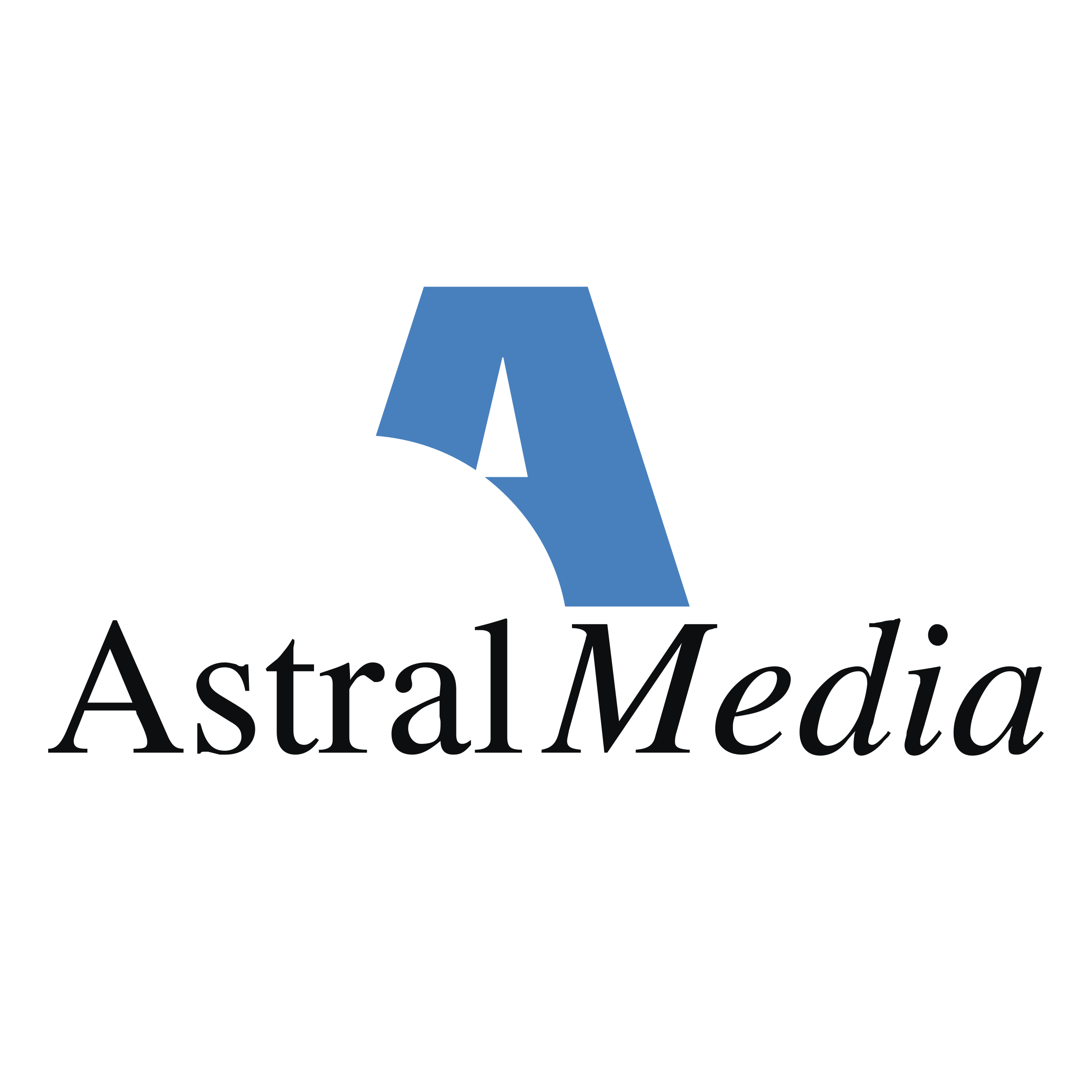 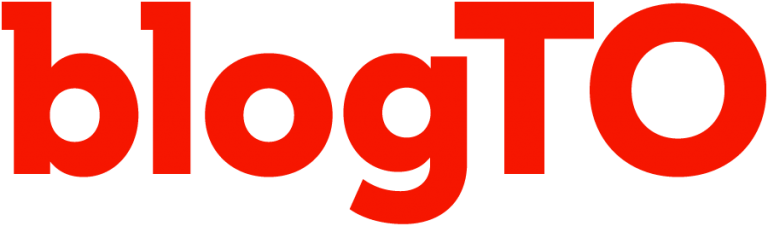 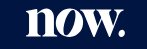 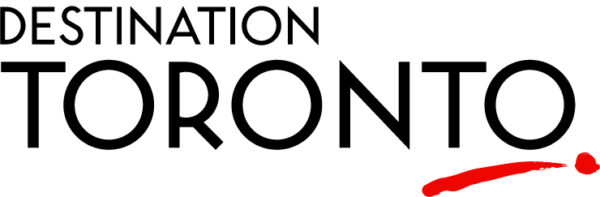 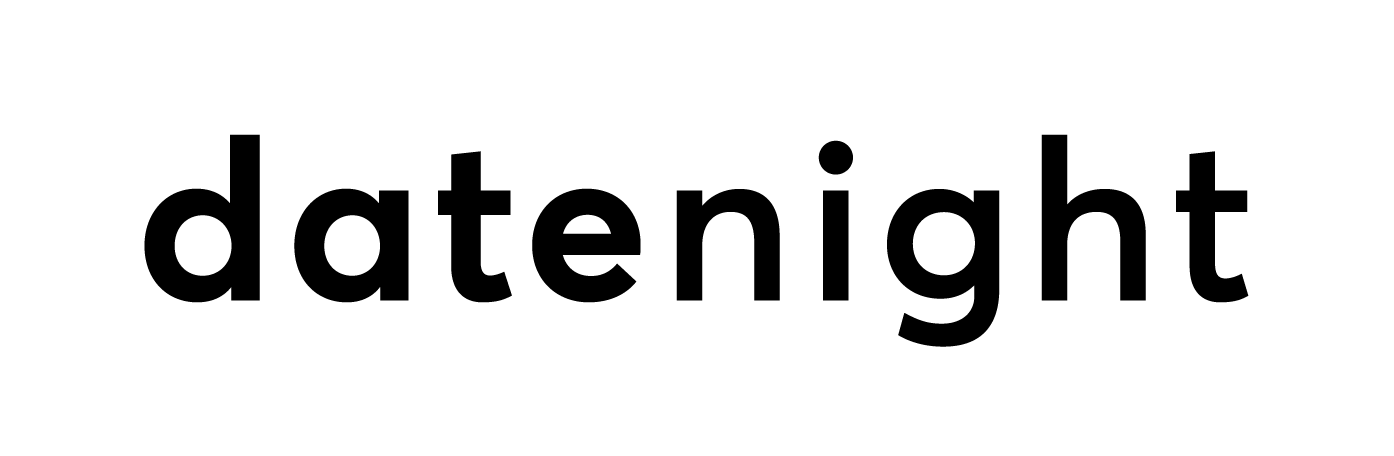 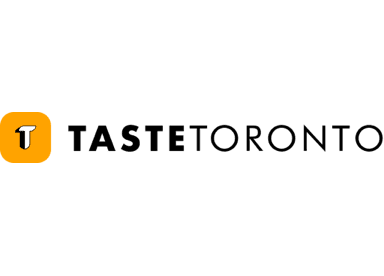 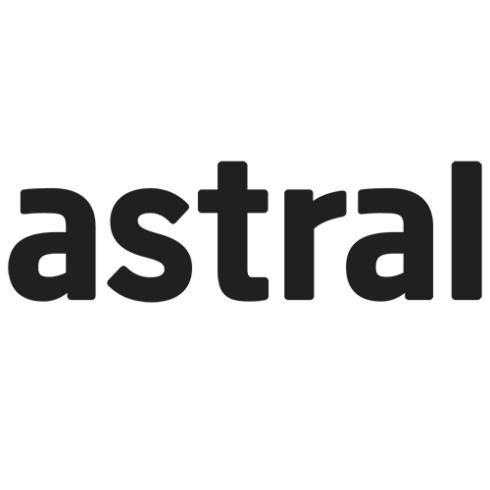 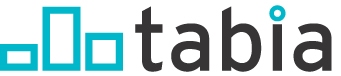 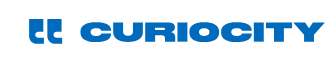 CityWide Program Overview - Ad Partners
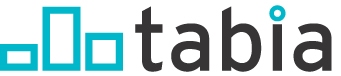 For contracts and invoices, please email or CC monina@toronto-bia.com
Bill C-18 Disclaimer

Affected Ad Partners: BlogTO & Now Toronto
Ad partners affected by Bill C-18, The Online News Act, have guaranteed TABIA that they are not blocked by Meta from boosting posts. Using the boosting post strategy, they can achieve the impressions provided in their respective media kits. 

This information was updated and provided after the passing of Bill C-18.
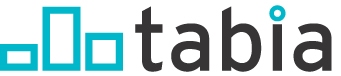 Learn more about Bill C-18, The Online News Act
Thank you

Please forward CityWide Program requests to Monina 
monina@toronto-bia.com 
OR
 directly to ad partner (CC Monina) if you have questions about offers.
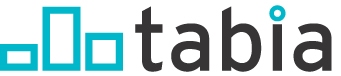